Energy and theEnvironment
ENE 304 Materials in Energy Technologies
Energy and the Environment
It was more wetter in northern and central Asia, northern Europe, southern South America, and eastern North America since 1900.
In addition, it was more dried in Mediterranean, southern Asia, northwest Mexico, southwestern USA, and southern Africa.
Beginning in the 1970s, more severe and longer droughts became more prevalent, especially in tropical regions.
Decreasing precipitation in large areas, combined with warmer temperatures, leads to more evaporation and dryness in the field, causing fogging.
USA, Australia and Europe have been experiencing drought since the 1970s.
Energy and the Environment
Over the past three decades, Arctic has experienced a decrease in the amount of sea ice.
According to the satellite recording, which began in 1979, the annual Arctic sea ice level decreased by 4.1% during the decade throughout 2009.
The decline was particularly pronounced in the summer months when the ice concent reached a minimum in September each year.
The amount of sea ice in September 2007 was the lowest recorded level until now.
Reductions in ice amount are important because the Arctic sea ice affects the global climate.
Energy and the Environment
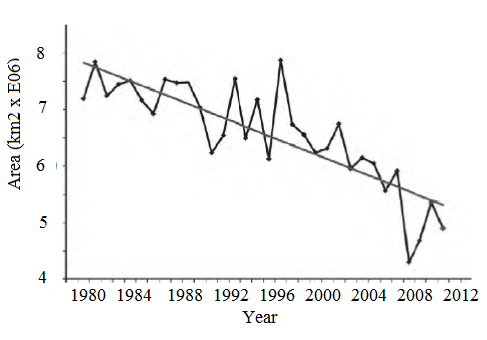 Figure 1. The Northern Hemisphere September sea ice extent (Modified from «Melinda Marquis and Pieter Tans, A primer on climate change, in Fundamentals of Materials for Energy and Environmental Sustainability, (Eds. David S. Ginley, David Cahen), Cambridge University Press, 2012.»
Energy and the Environment
At the Arctic, the sea ice starts to melt in March and stops melting in September.
The decline in the Arctic sea ice is not only a consequence of the warming of the climate, it also serves as a positive feedback (a cause of more warming).
The Artic ice reflects most of the solar radiation.
The ocean water absorbs most of the solar radiation, so more solar radiation is absorbed by the ice until it melts and leads to ice melt and so on.
In contrast to the Arctic Region, the sea ice at around Antarctica has shown a large increase (about 1.1% over ten years) in the last 30 years.
This increase is not inconsistent with the climate warming .
The ice content of Antarctic region is dominated by winds and ocean circulations.
Energy and the Environment
The world's oceans become more acidic (atmospheric carbon dioxide dissolved in ocean water is a direct and inevitable consequence).
The amount of dissolved inorganic carbon in the global oceans has increased by 118 billion metric tons of carbon from pre-industrial times to 1994, and continues to increase; The source is atmospheric carbon dioxide.
The increase in inorganic carbon resuted in a decrease in pH of ~ 0.1 units (lower pH is more acidic) near the ocean surface.
Acidification of the oceans threatens the marine food chain, since corals and some plankton species are expected to have difficulty maintaining calcium carbonate skeletons in low pH ocean water.
The global average sea level is rising, but there is a significant decadence variation.
Energy and the Environment
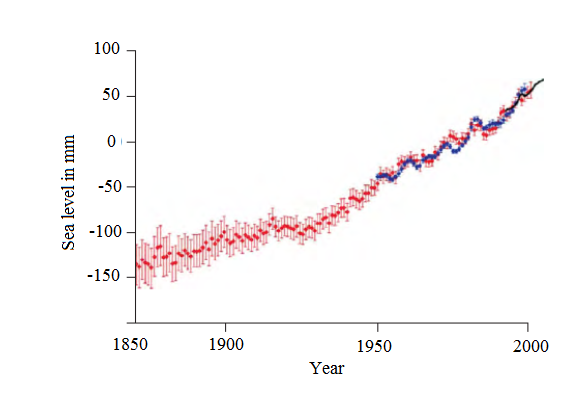 Figure 2. Annual averages of the global sea level in mm
Energy and the Environment
Most of the sea-level rise observed is referred to thermal expansion and to glaciers melting of the ice.
The global average sea level has risen at an average rate of almost 2 mm per year since 1960, with a ratio of thermal expansion to glacial melting of roughly one to one. 
The rate of see level rise increased to almost 3 mm per year since 1990, with a ratio of thermal expansion to glacial melting of roughly two to one.
Energy and the Environment
Palaeoclimate restructructions use climatically sensitive indicators to bring about global climate changes that took place years ago, and even millions of years ago.
Some methods involve direct measurements of past conditions such as the air bubble composition trapped in ice structures.
Proxies are the alternative method to use.
These methods make use of changes in chemical, biological, or physical parameters that reflect changes in the environment (eg, temperature, precipitation) that exist or are otherwise present.
Many organisms like trees, corals and insects, change their growth or habits, such as climate changes.
These changes in growth are usually recorded at the later growth of live and dead specimens.
Paleoclimate
Plannton, tree rings and pollen are “proxies” for climatic conditions up to thousands of years ago.
But paleoclimatologists often use more than one method and proxy to reduce ambiguity in date.
Paleoclimatic evidence suggests that today's atmospheric carbon dioxide and methane levels are much greater than 800,000 years ago.
The atmospheric concentration of carbon dioxide has increased from pre-industrial values ranging from 180 to 280 ppm over the last 10,000 years to 390 ppm today.
CH4 concentration in the atmosphere has more than doubled from its pre-industrial values that ranged from ~580 ppb to 730 ppb to a value of ~1800 ppb.
REFERENCES
Melinda Marquis and Pieter Tans, A primer on climate change, in Fundamentals of Materials for Energy and Environmental Sustainability, (Eds. David S. Ginley, David Cahen), Cambridge University Press, 2012.